Søkertall fra samordna opptak i 2015 – noen hovedtrekk
1254 primærsøkere til fakultetets studieprogram – reduksjon på 2.7%

For UiB totalt går søkertallene opp, MatNat er eneste fakultet med reduksjon.

Oppdeling av informatikkprogrammene har positiv effekt på totalt antall søkere. Nye studier i datasikkerhet og bioinformatikk trekker henholdsvis 57 og 20 søkere uten at søkertallene på andre informatikkprogram lider 

Økning i søkere til integrert lektorutdanning og kjemi fortsetter

PTEK mister rundt 2/3 av søkere, og har nå færre søkere enn studieplasser

God spredning av søkermassen gjør at fakultetet vil kunne fylle opp studieplassene
Årlig utvikling i førsteprioritetssøkere til MatNat ved samordna opptak
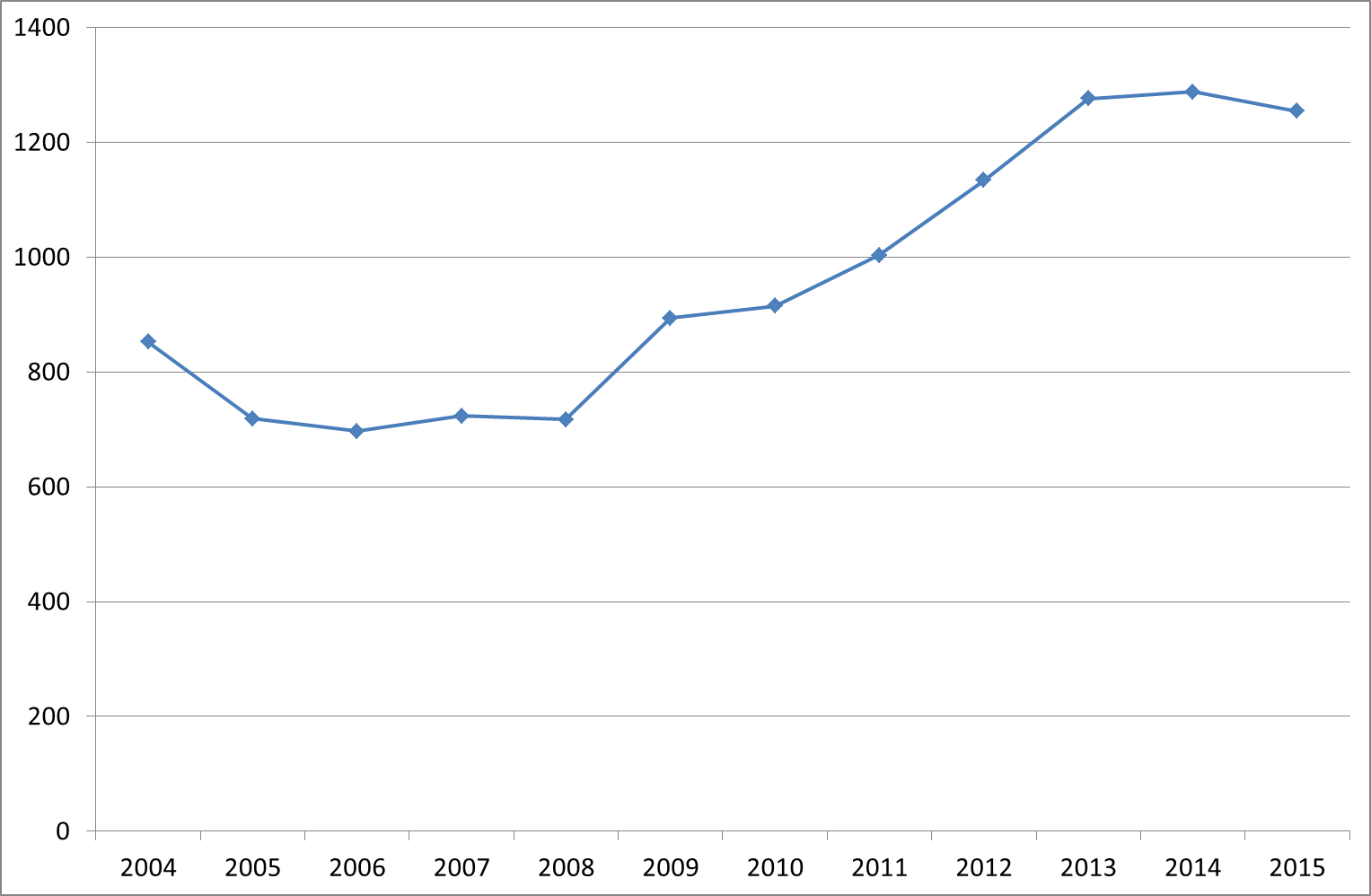 Fakultetsvis utvikling i førsteprioritetssøkere til samordna opptak 2011-2015
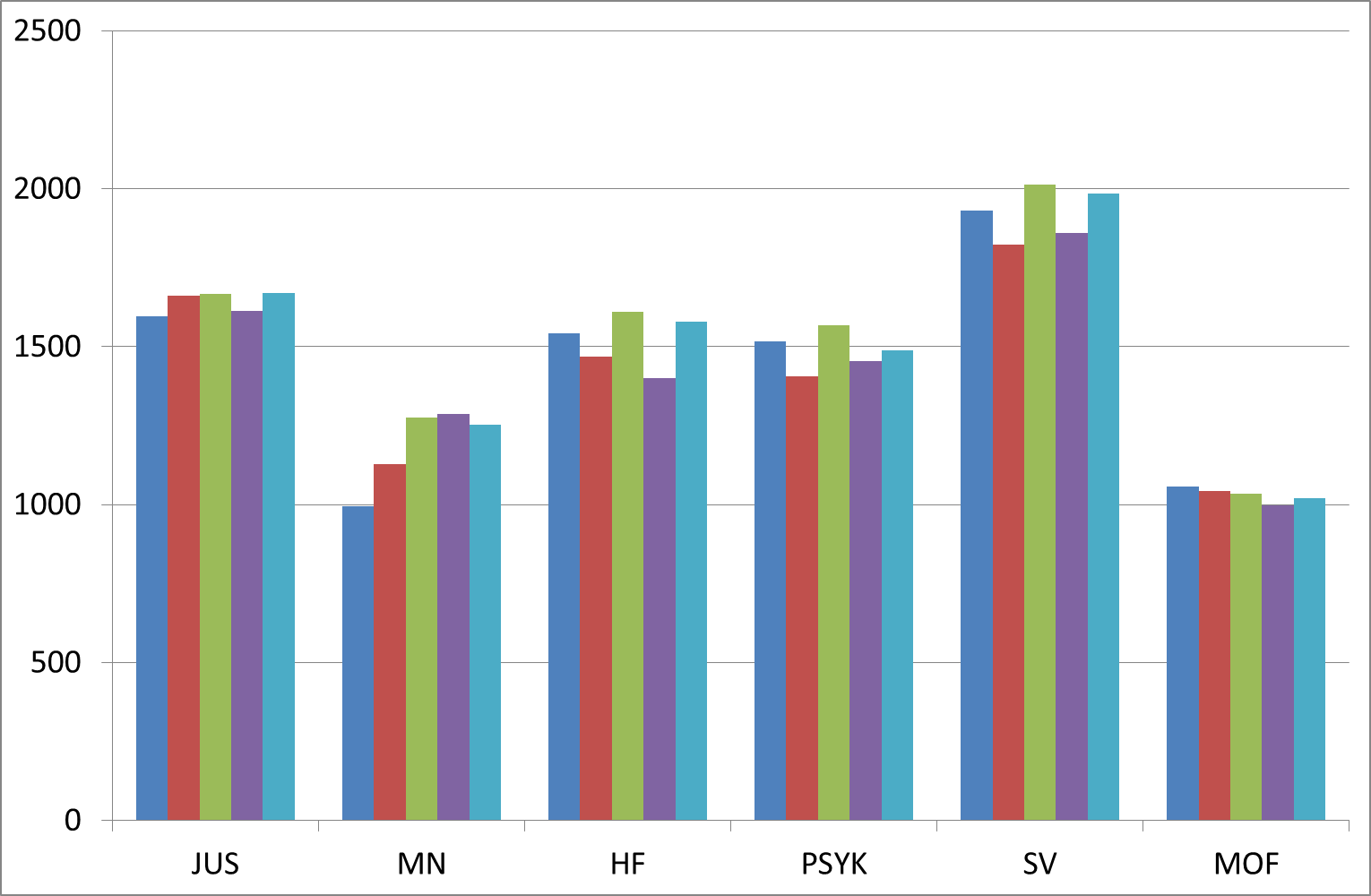 Søkerutvikling petroleumsrelaterte program
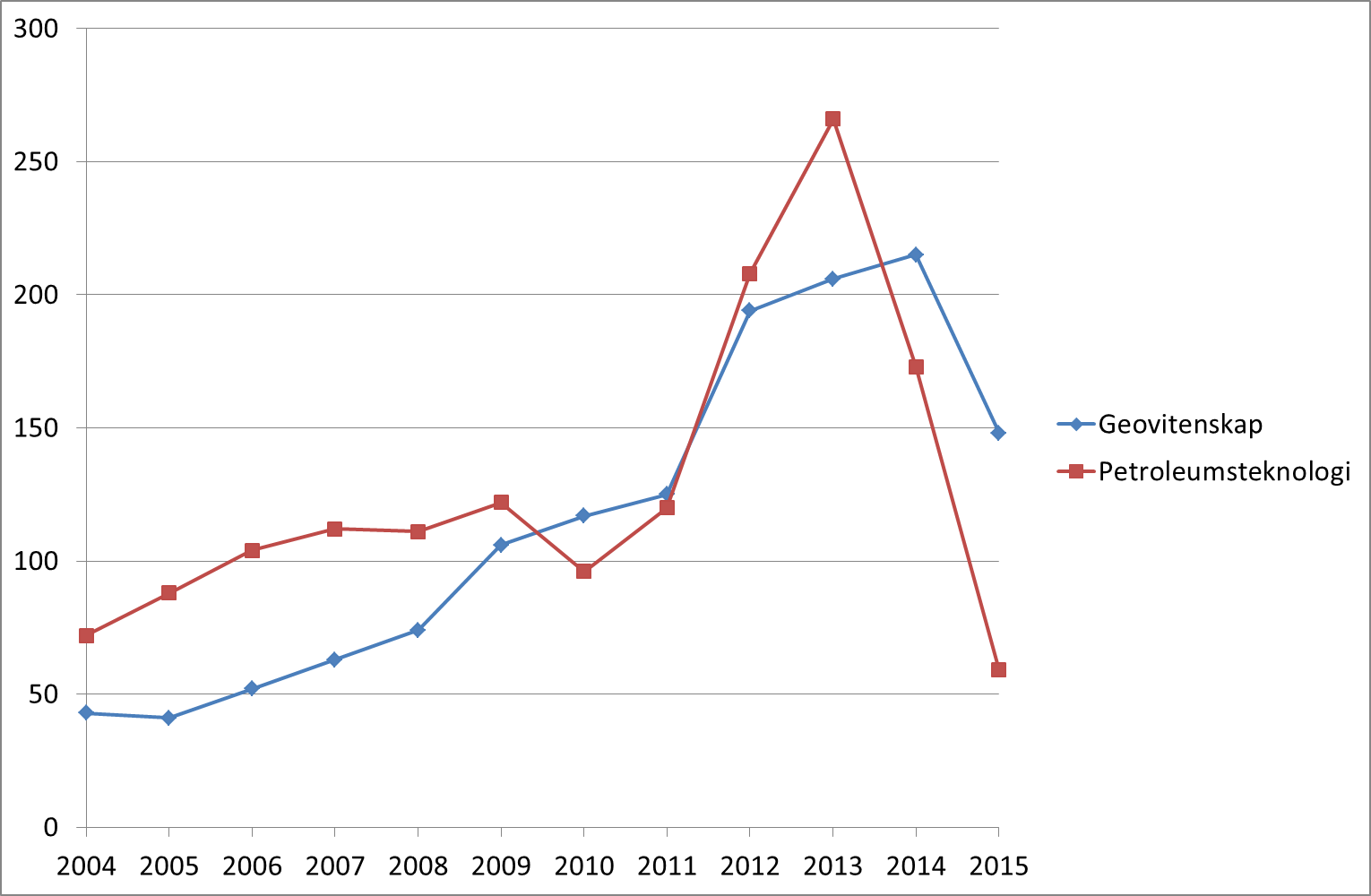 Petroleumsteknologi og Geovitenskap
Prosentandel av MatNats førsteprioritetssøkere
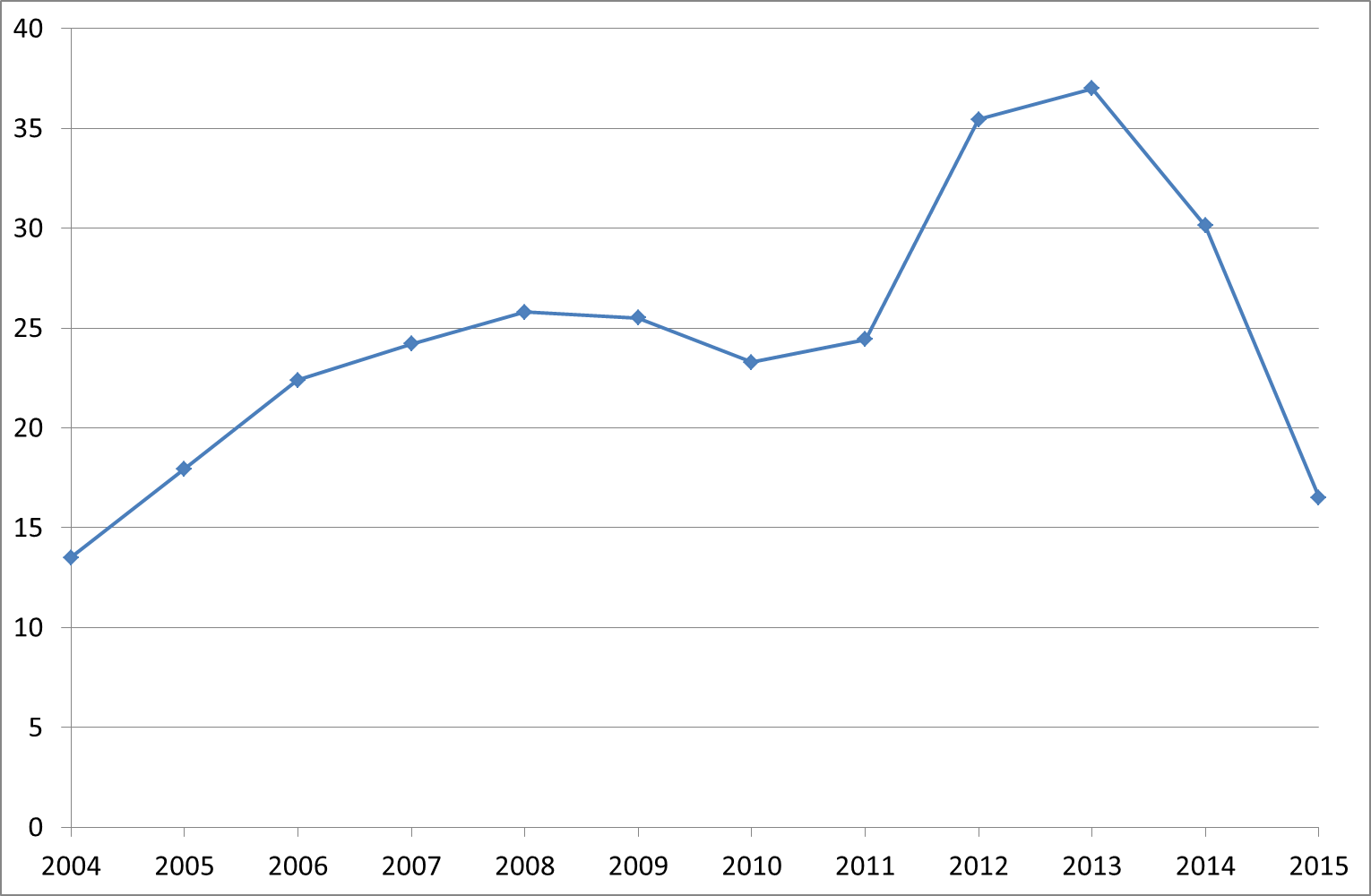 Primærsøkere pr studieprogram
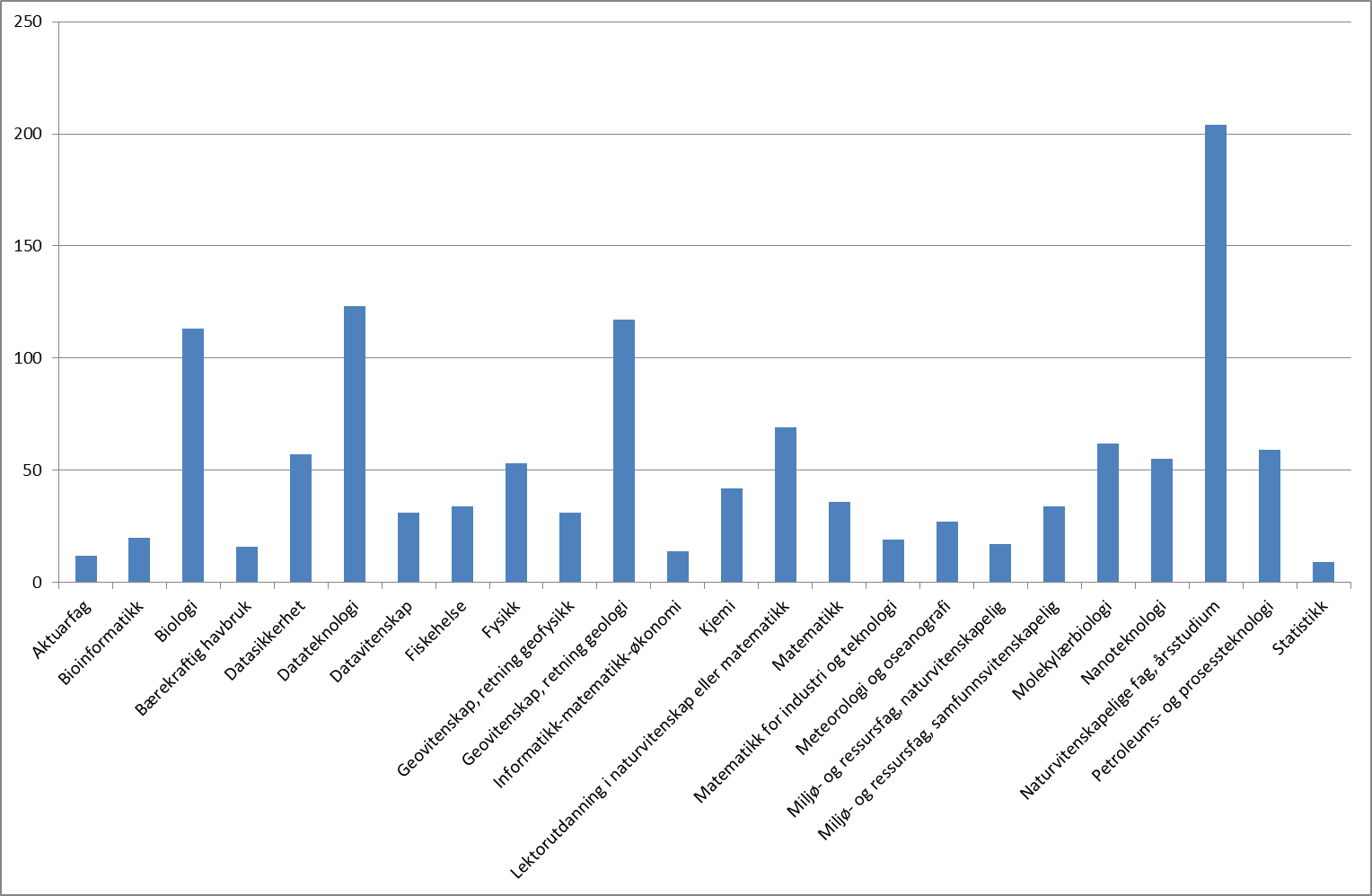 Utvikling i antall førsteprioritetssøkere pr studieplass ved samordna opptak
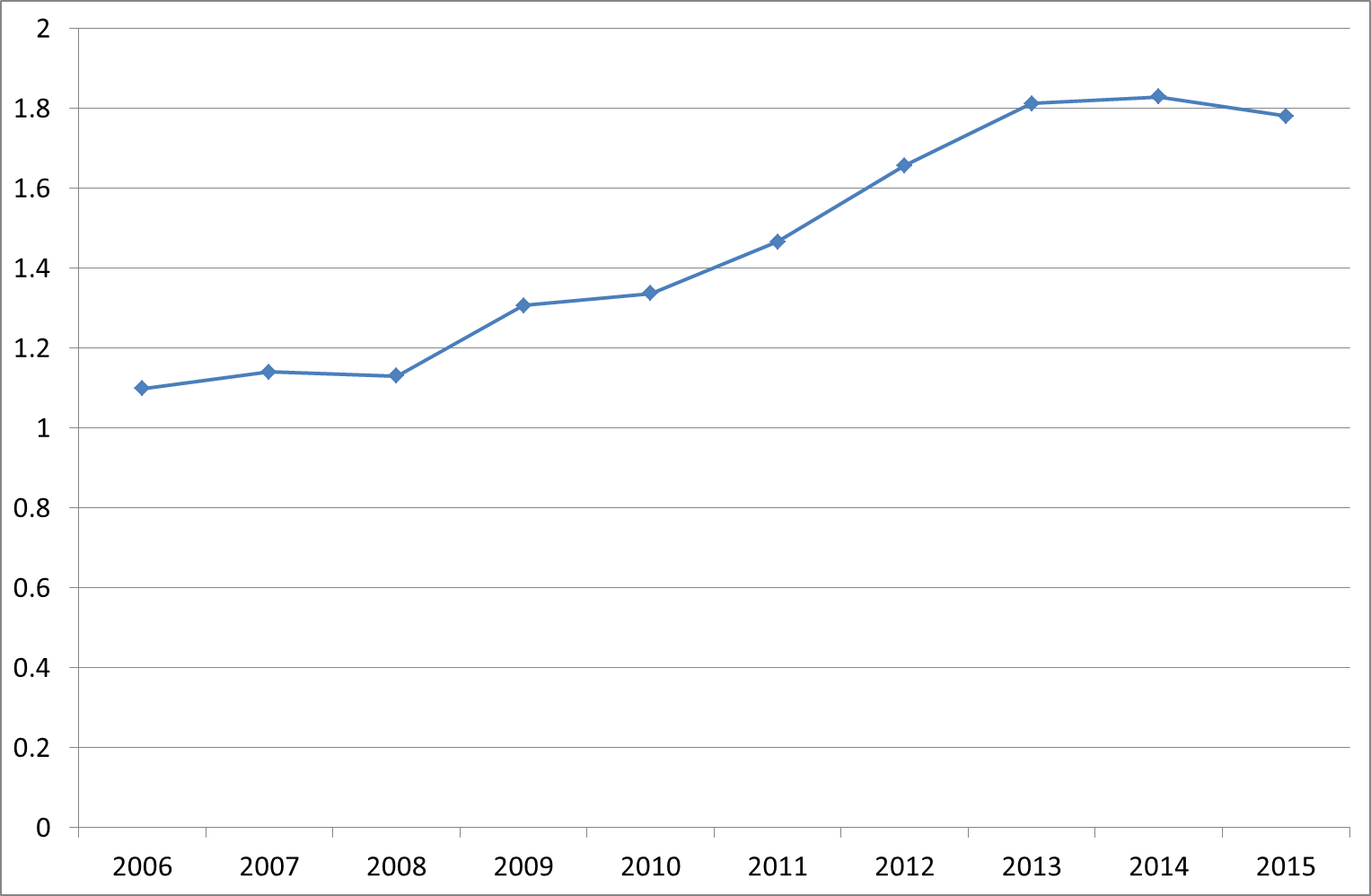 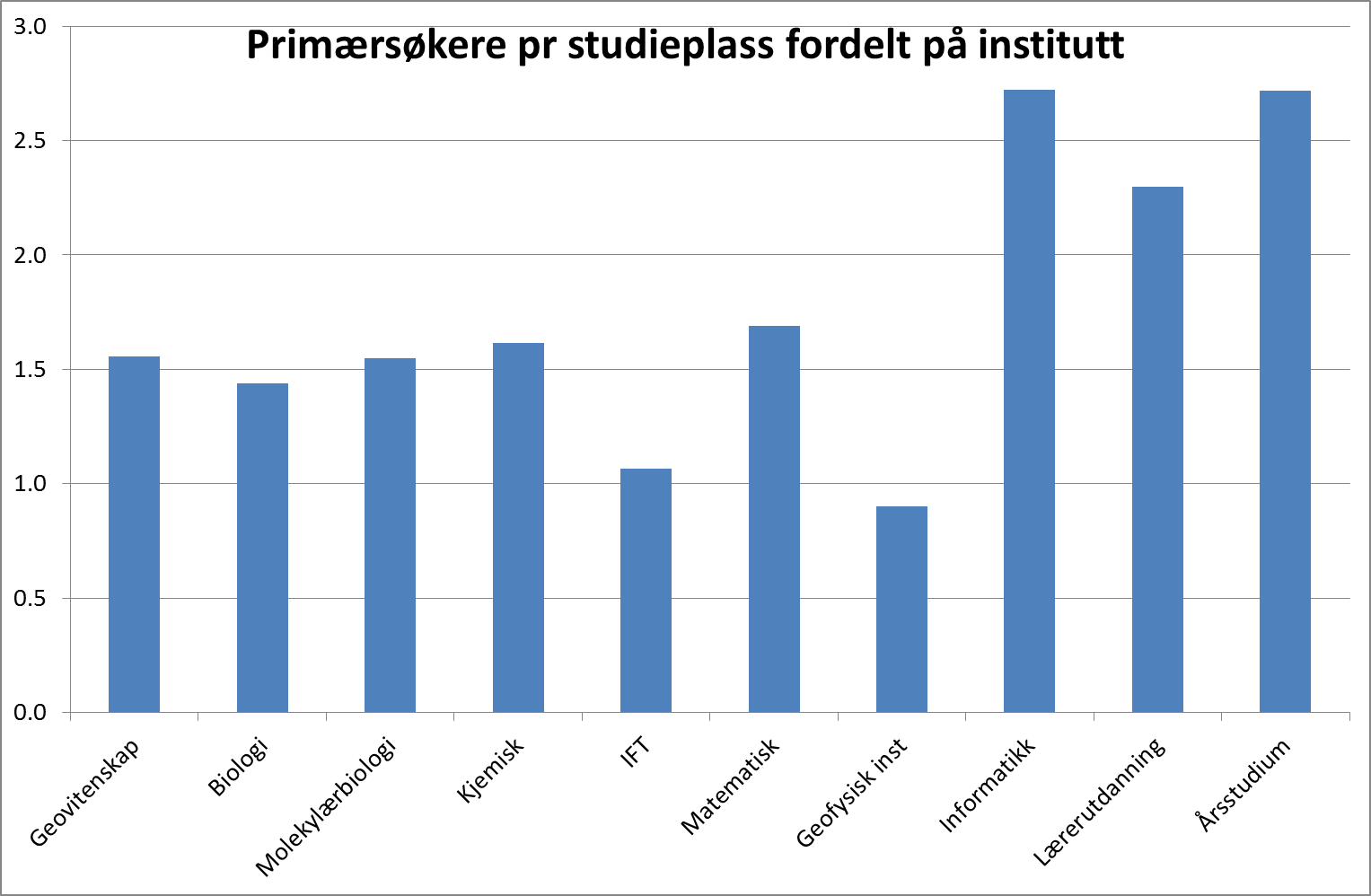 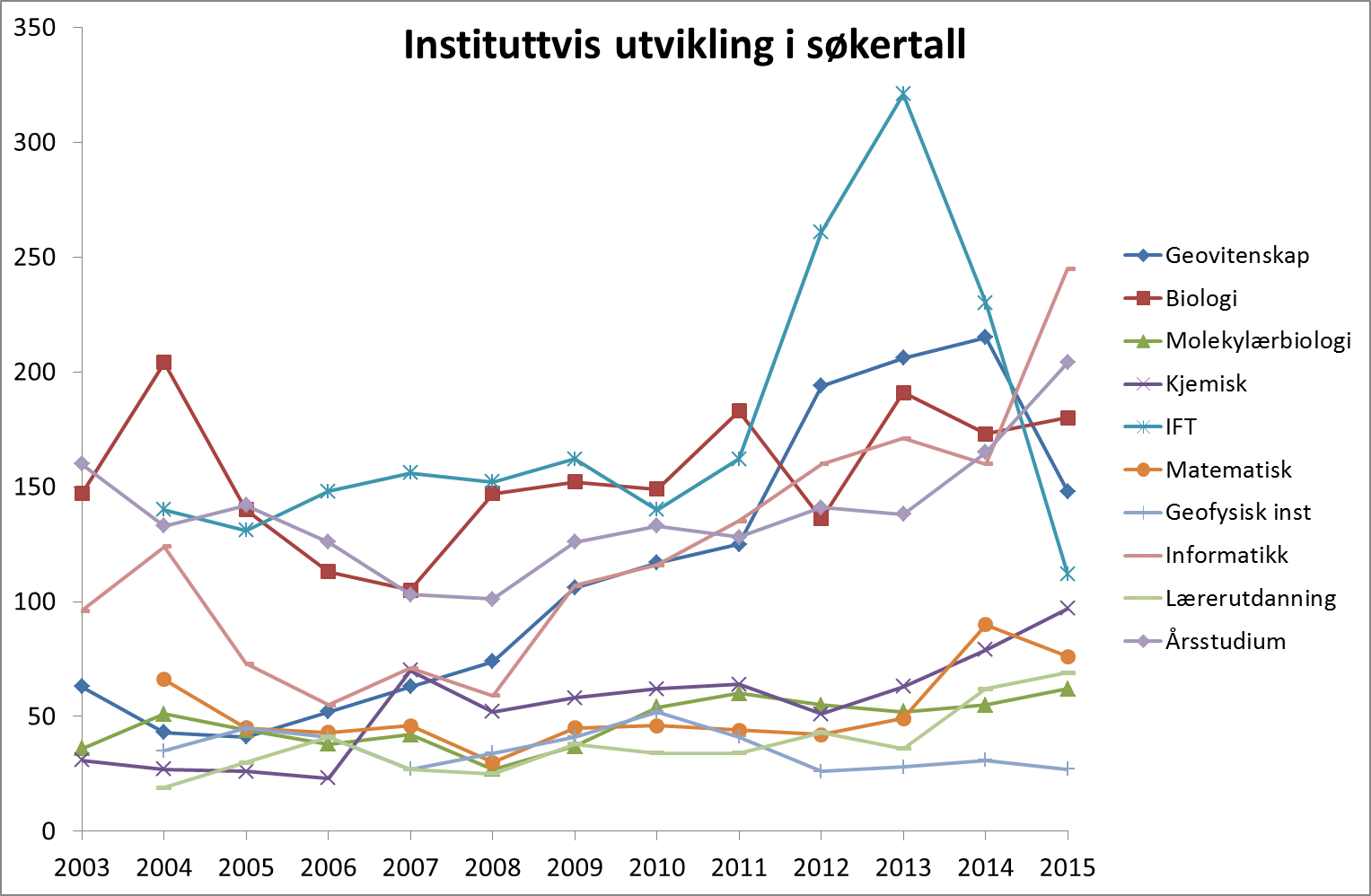 Samlet søkerutvikling – Petroleumsteknologi og Geovitenskap
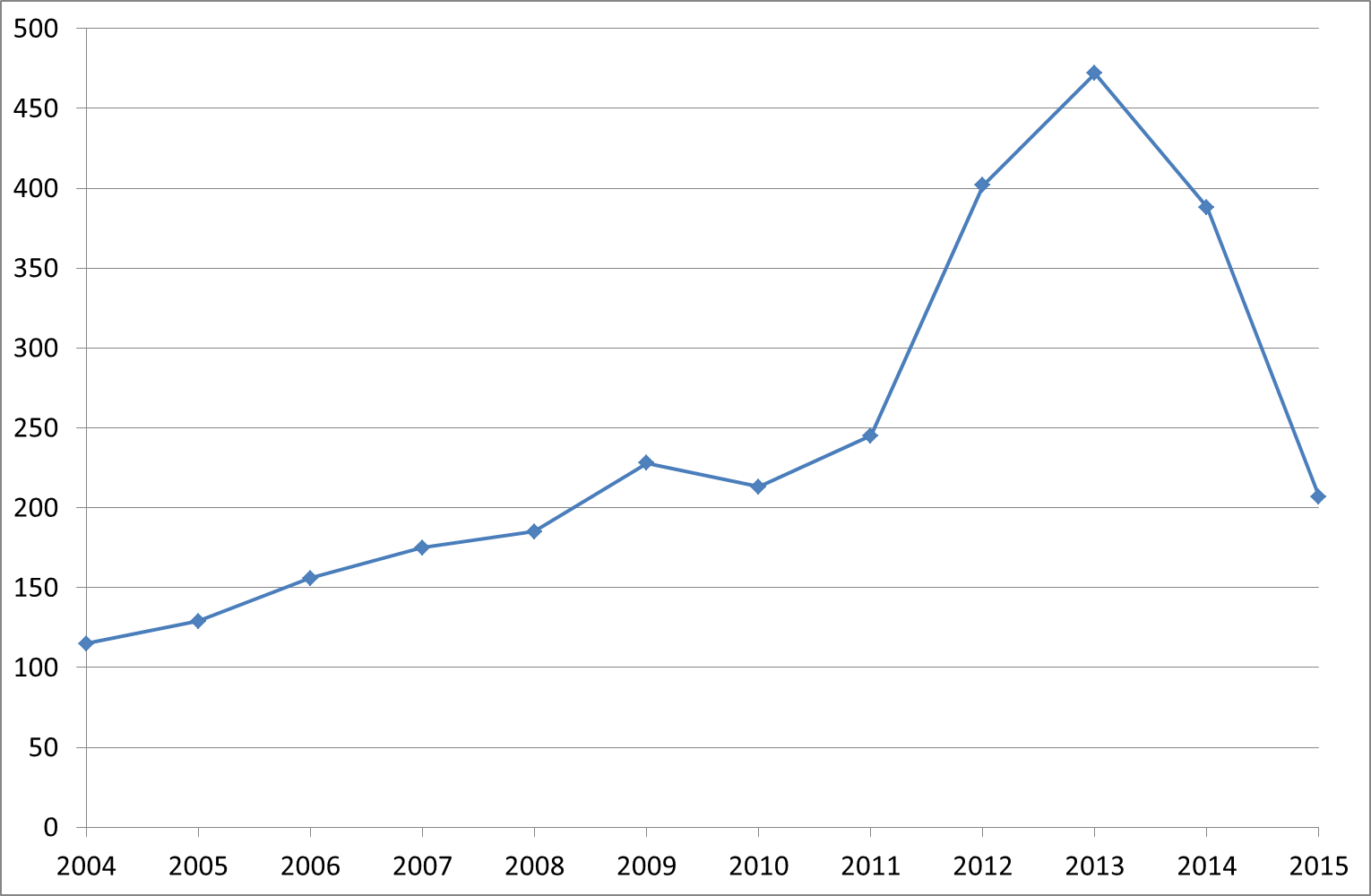